Linear Equations and Graphing
Solutions to Equations
Slope-intercept Form
Practice
Given a graph, what are the slope and intercept?
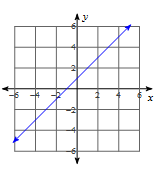 Graphing Equations
When we graph, we plot __________. 
Plot the easy points: Use -1, 0, and 1!


To finish, we just connect the points.
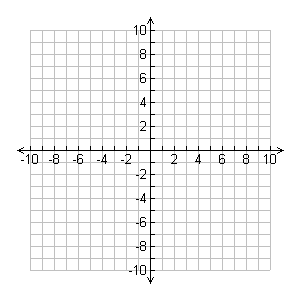